Let Go! Let Them Learn
MBAResearch Professional Development Team
Brenda Clark
Director of Professional Development
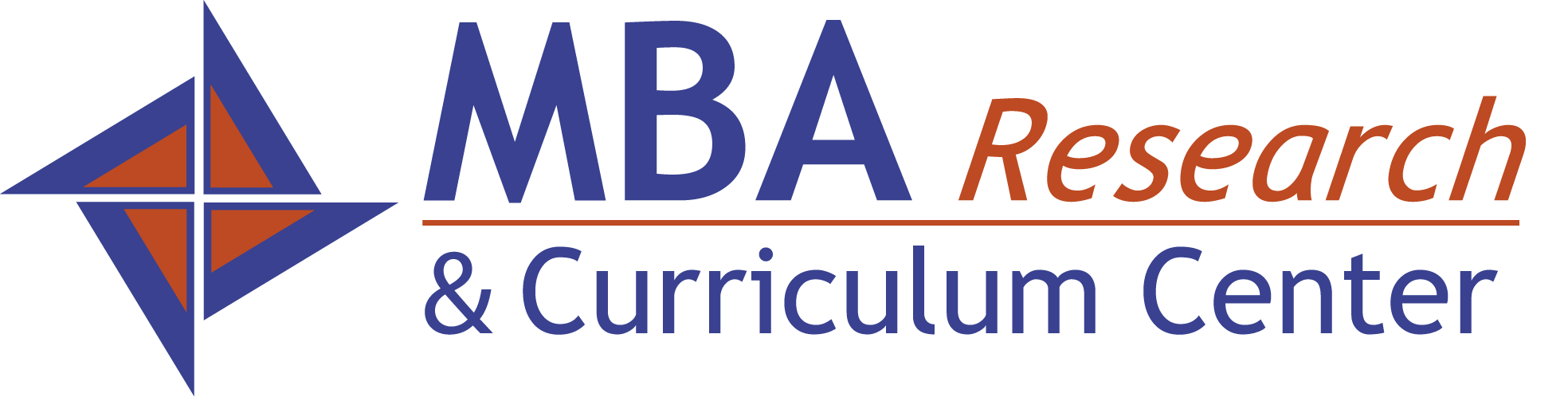 ©2014, MBA Research, Columbus, Ohio;  All rights reserved.
Get Out of the Way and Let Them Learn!
“ [Learners] construct solutions, thus shifting the emphasis toward the process of learning.”  PBL Handbook
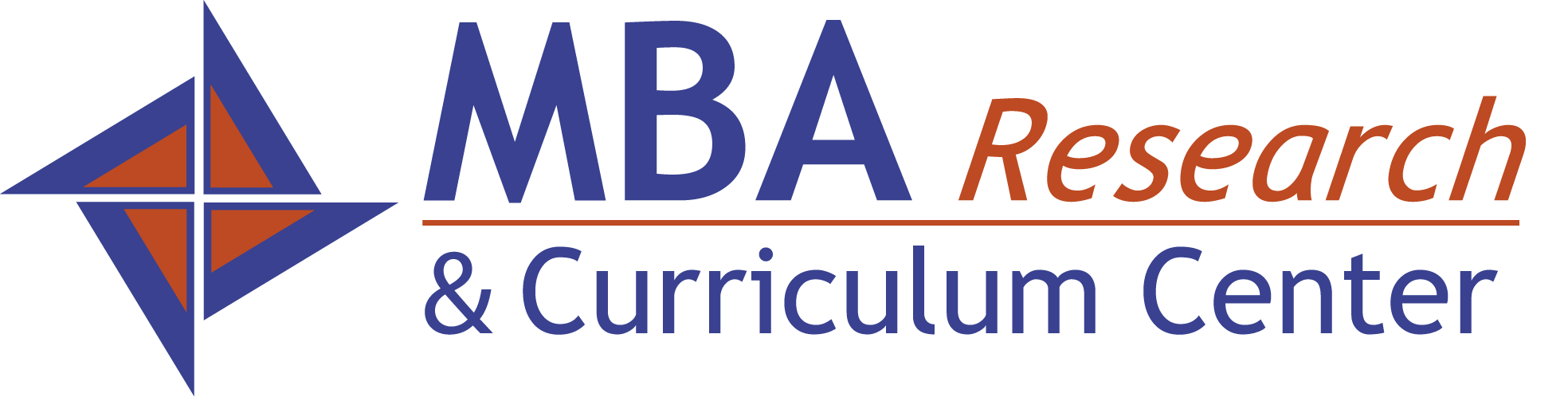 ©2014, MBA Research, Columbus, Ohio;  All rights reserved.
MBAResearch Mission
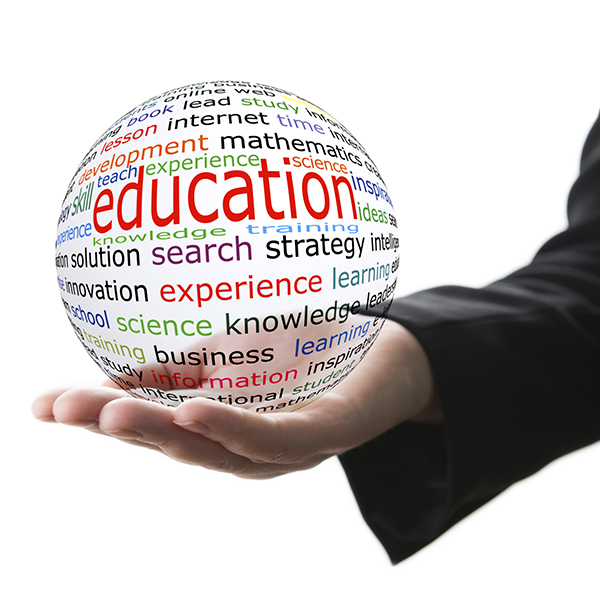 . . . to support educators
in the preparation of students
for careers in
business and marketing
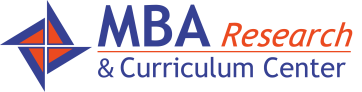 ©2014, MBA Research,
Columbus, Ohio;  All rights reserved.
Member States
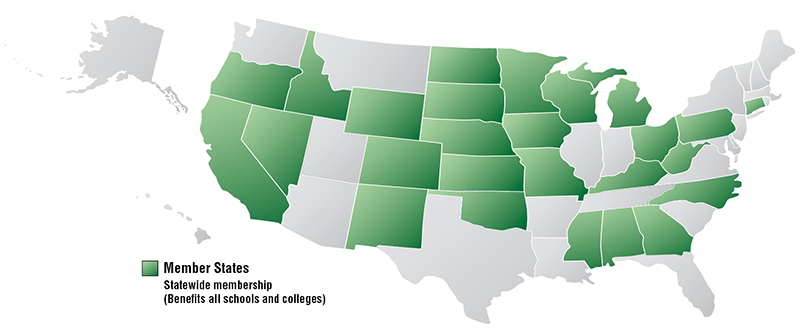 MBAResearch Instructional System
Business
Standards
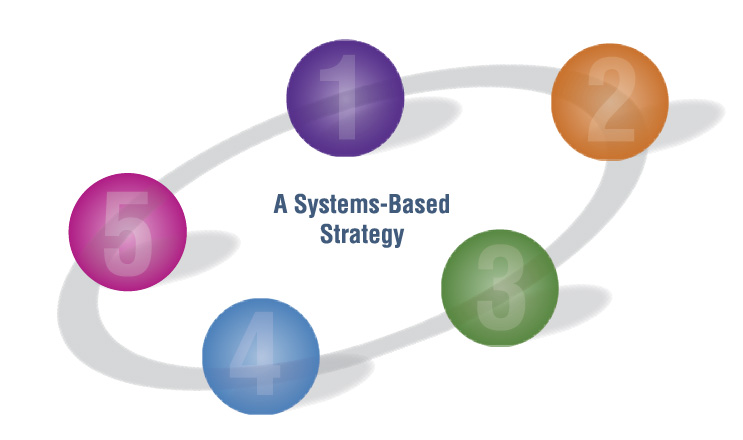 Business
Standards
A Systems-based Strategy
Proof
Proof
Curriculum
Curriculum
Instructional   Materials
Instruction
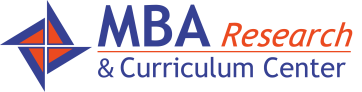 ©2014, MBA Research,
Columbus, Ohio;  All rights reserved.
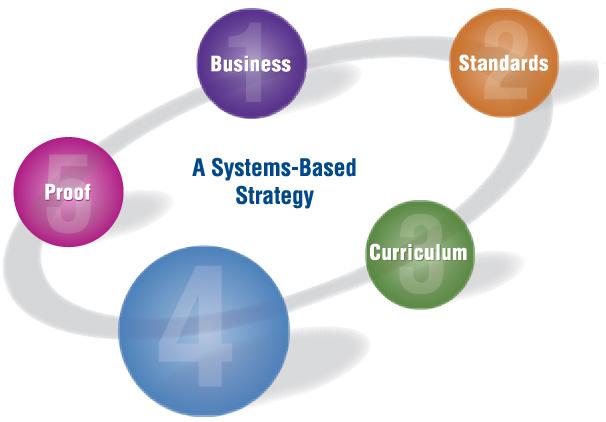 Instruction
Research says…
Increases
Student mastery of knowledge and skills
Long-term retention of content
Satisfaction
Better prepares students to integrate  concepts
Improves 21st Century Skills
Source:
Buck Institute for Education (2009). Does PBL Work? Retrieved July 9, 2014, from http://bie.org/object/document/research_summary_on_the_benefits_of_pbl
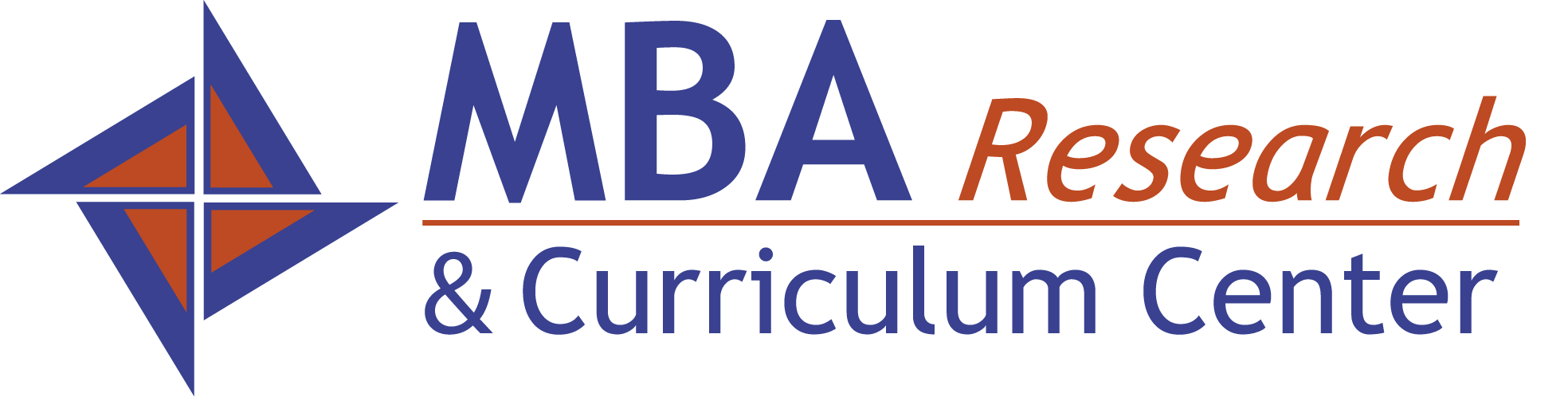 ©2014, MBA Research, Columbus, Ohio;  All rights reserved.
Project Based Learning
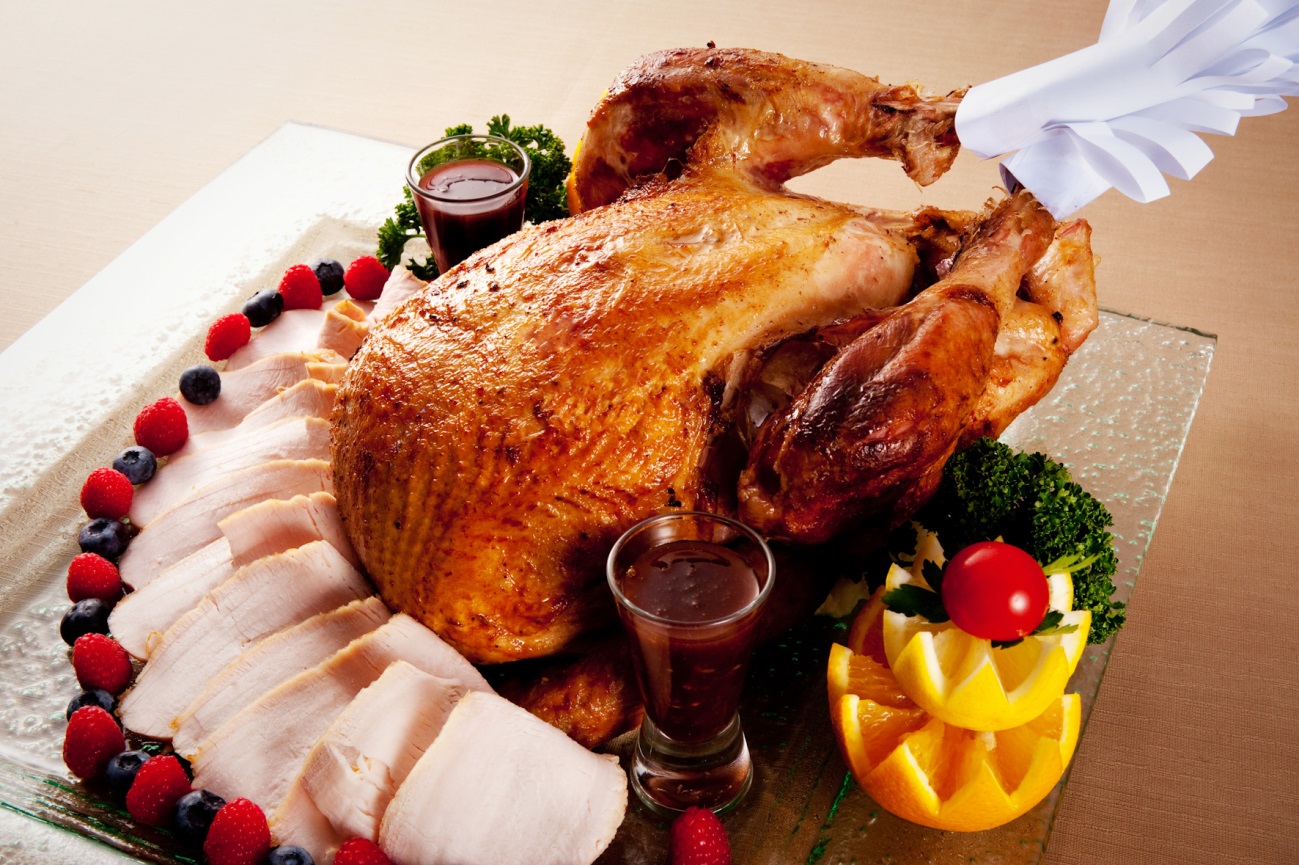 The main course, not the dessert.
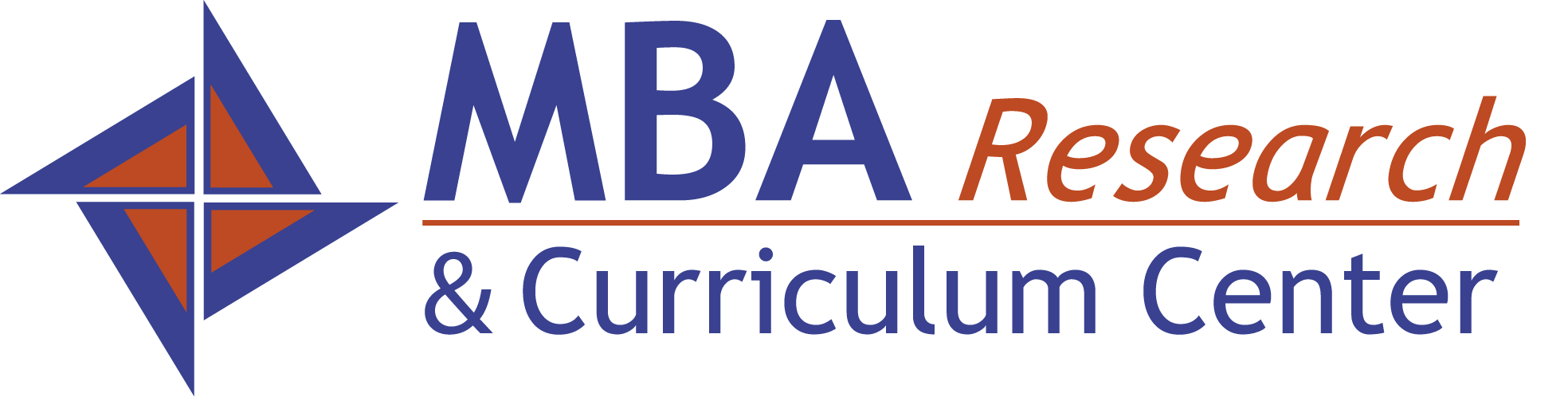 ©2014, MBA Research, Columbus, Ohio;  All rights reserved.
Project or PBL?
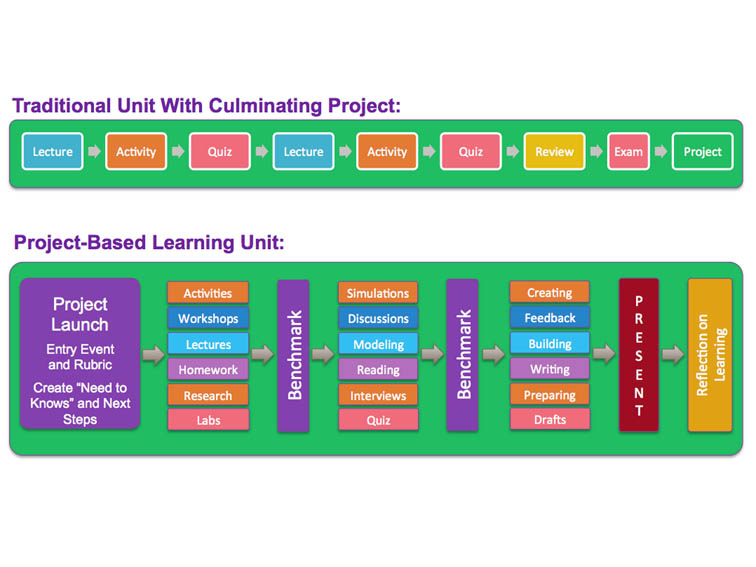 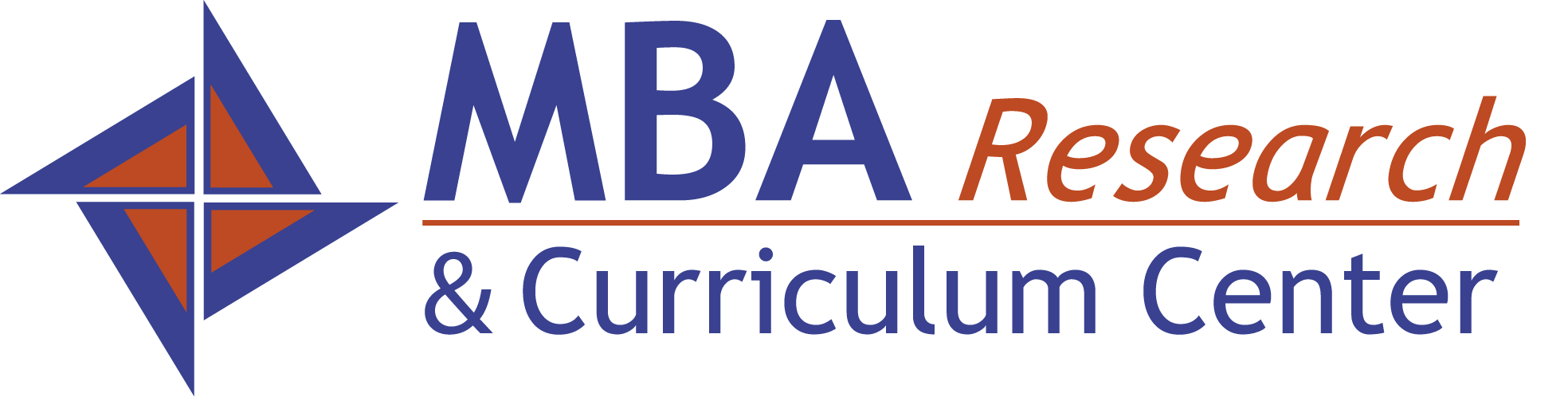 http://www.teachthought.com/learning/difference-between-doing-projects-and-project-based-learning/
te@chthought blog by Terry Heick
©2014, MBA Research, Columbus, Ohio;  All rights reserved.
Project Based Learning: Explained
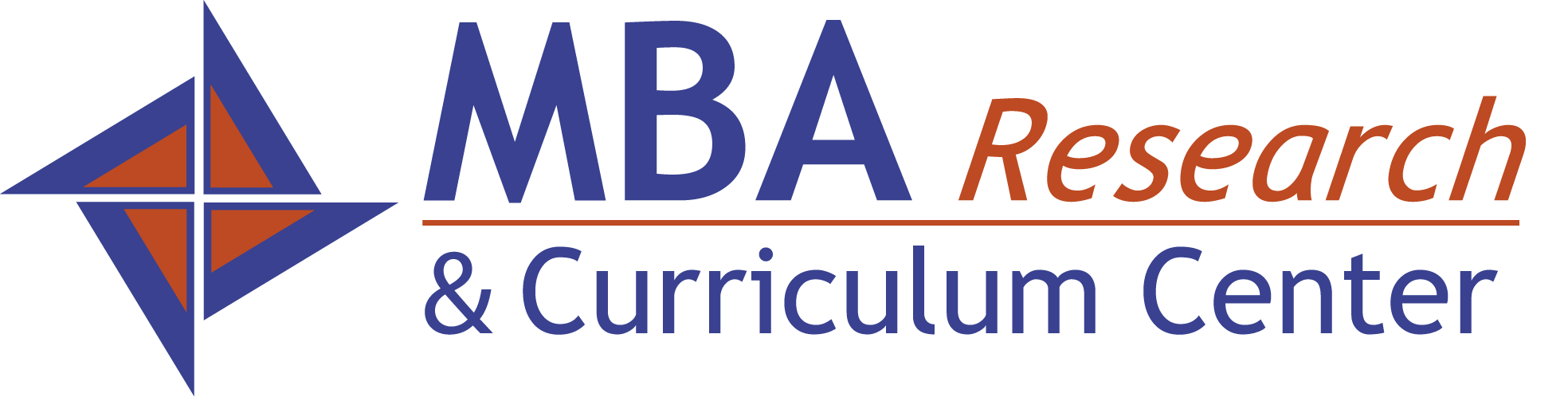 ©2014, MBA Research, Columbus, Ohio;  All rights reserved.
Components of PBL
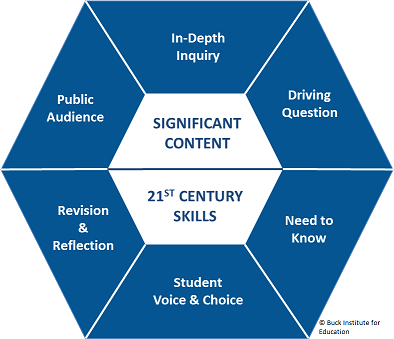 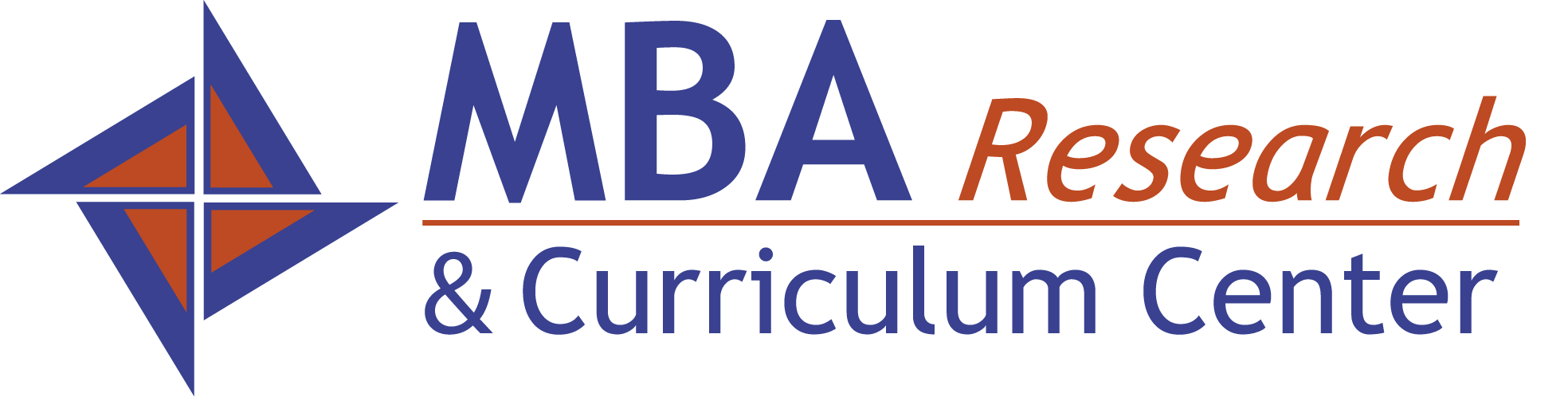 ©2014, MBA Research, Columbus, Ohio;  All rights reserved.
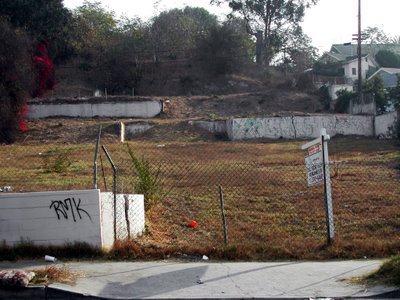 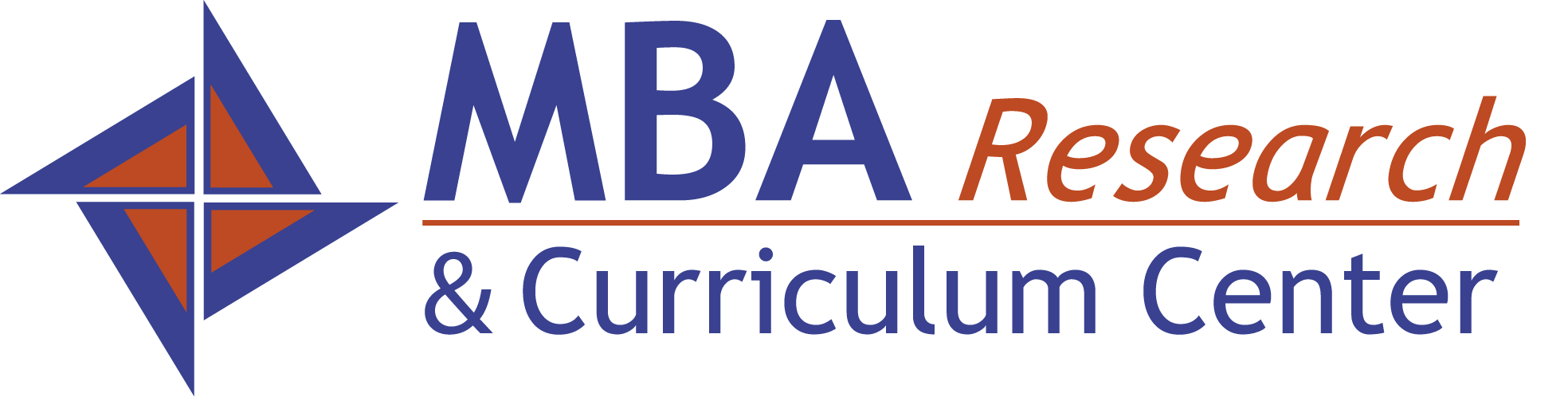 ©2014, MBA Research, Columbus, Ohio;  All rights reserved.
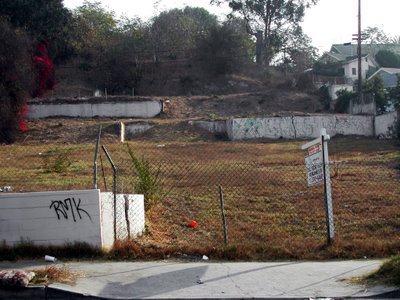 Business EconomicsThe Vacant Lot Project
★ Learning outcomes:
Innovation skills
Opportunity costs
Use of decision matrices
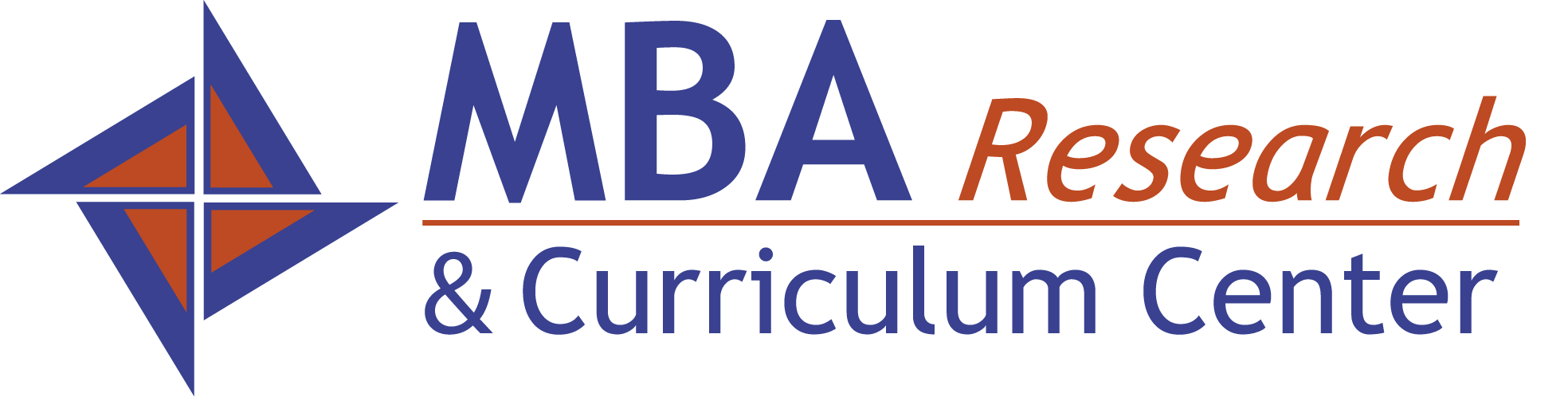 ©2014, MBA Research, Columbus, Ohio;  All rights reserved.
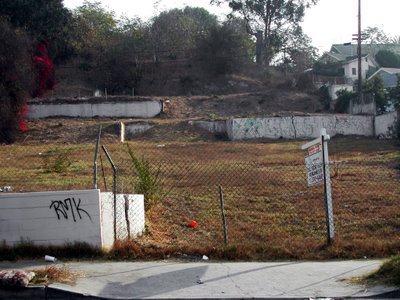 Business EconomicsThe Vacant Lot Project
★ How can a vacant lot     be put to best use?
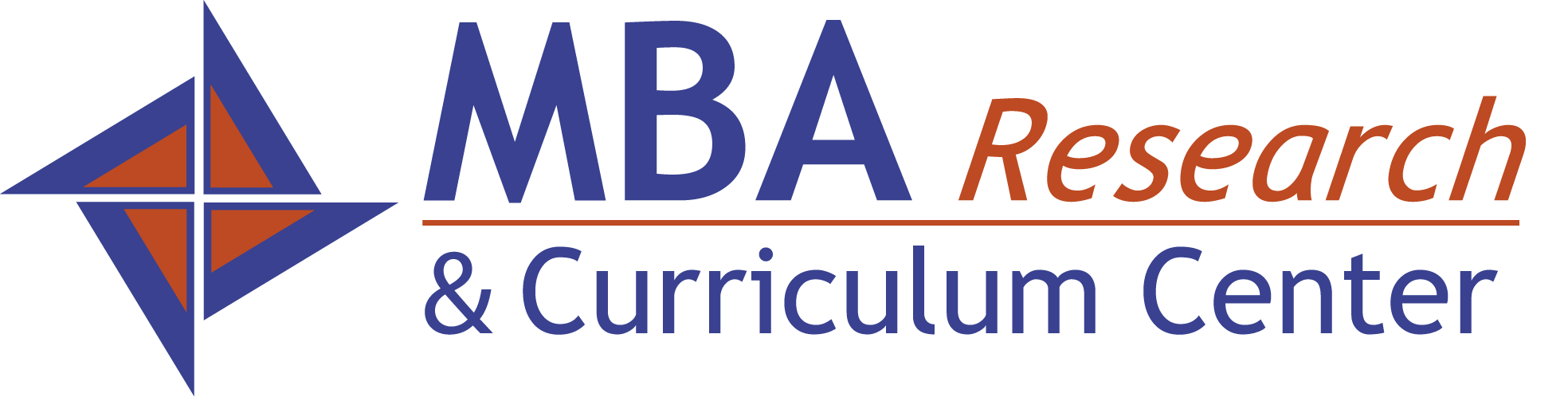 ©2014, MBA Research, Columbus, Ohio;  All rights reserved.
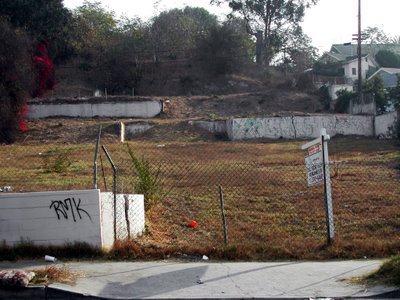 Business EconomicsThe Vacant Lot Project
★ Community research/interviews
★ Decision matrix
★ Public presentation
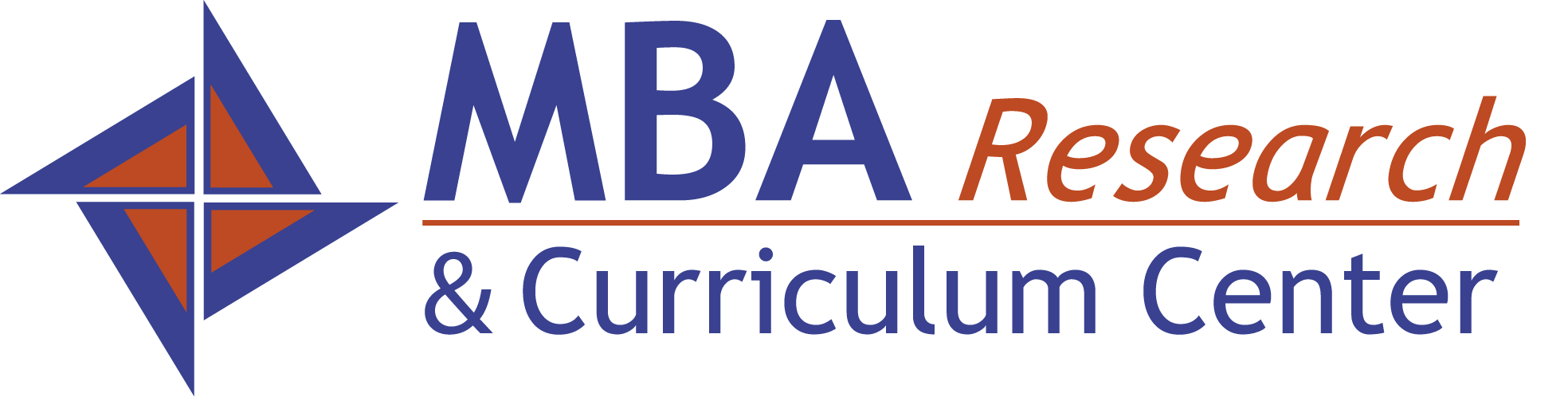 ©2014, MBA Research, Columbus, Ohio;  All rights reserved.
CAN YOU LET GO?!?
Facilitating PBL:
Team project meetings
Organized CHAOS
Endless possibilities
Planning  is key
Judging projects
An open mind
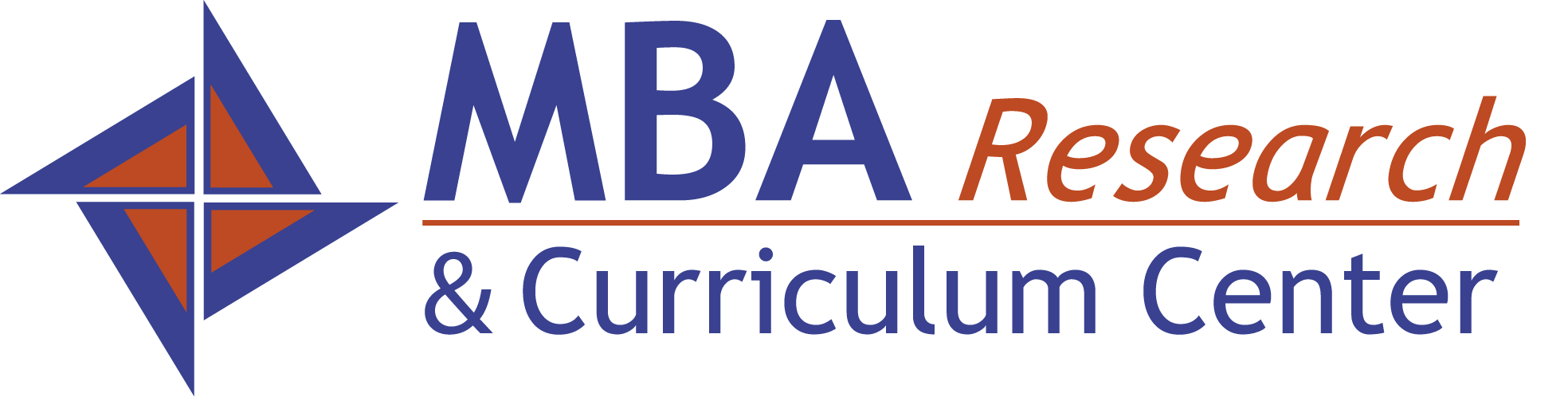 ©2014, MBA Research, Columbus, Ohio;  All rights reserved.
Lesson Learned
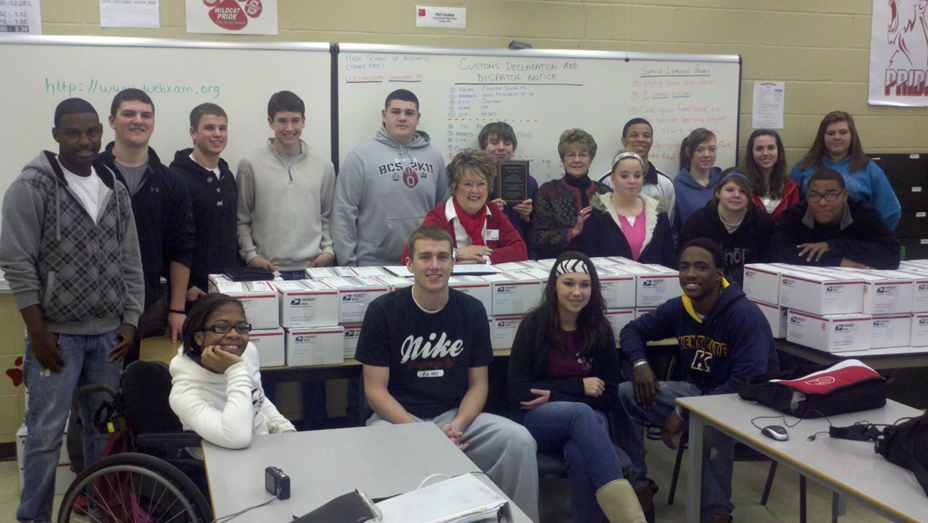 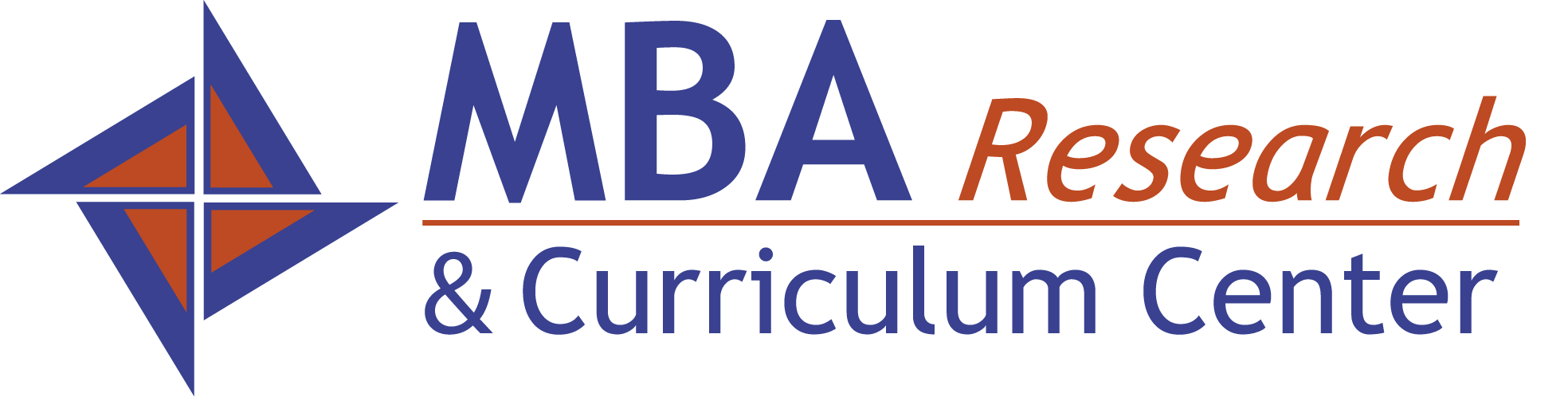 ©2014, MBA Research, Columbus, Ohio;  All rights reserved.
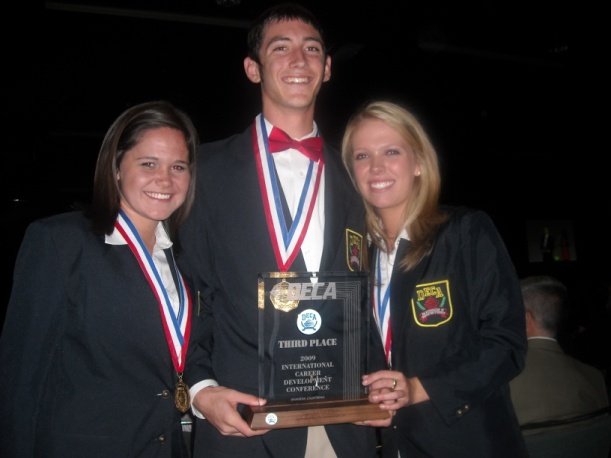 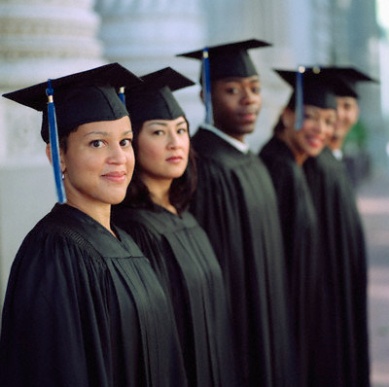 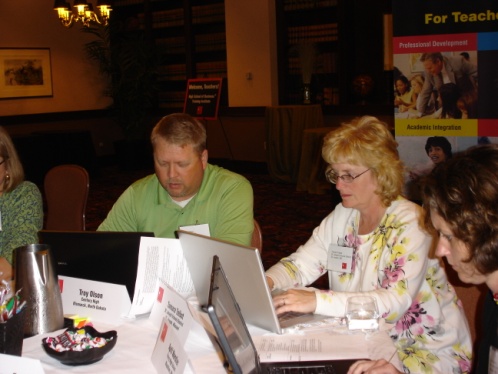 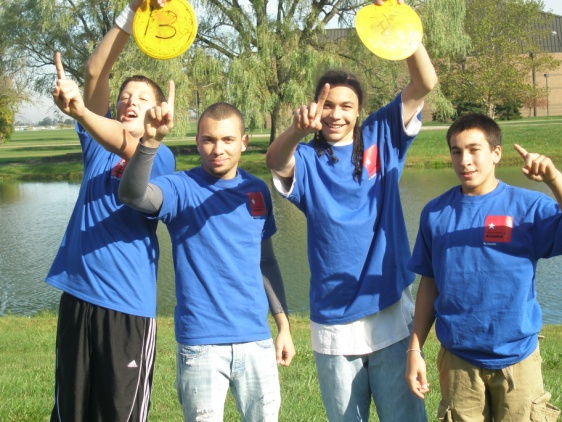 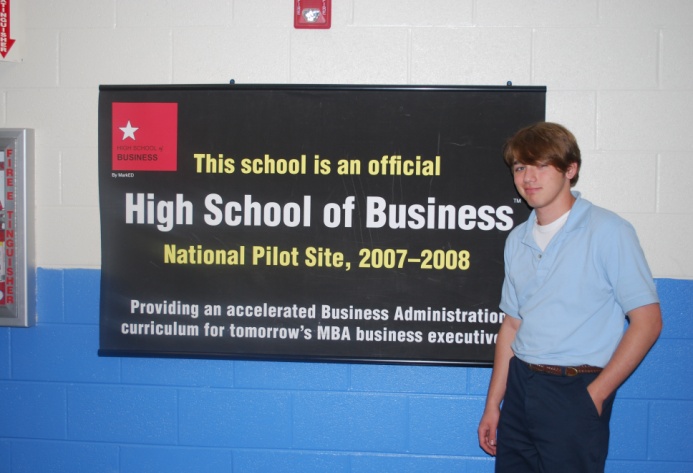 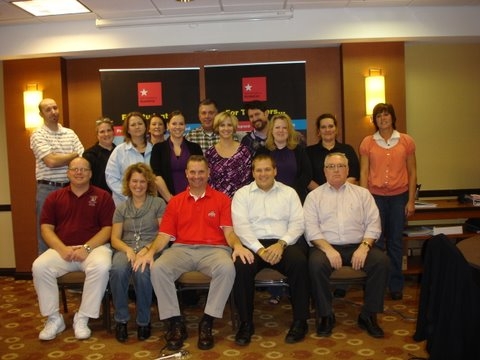 High School of Business
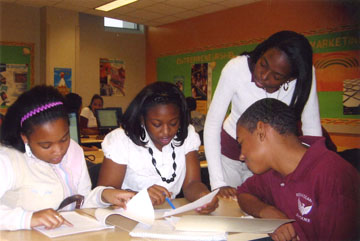 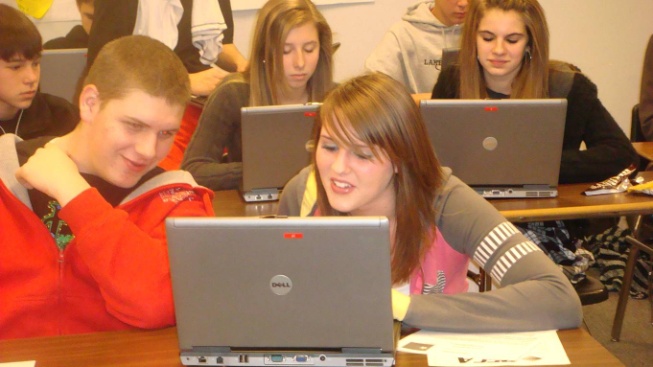 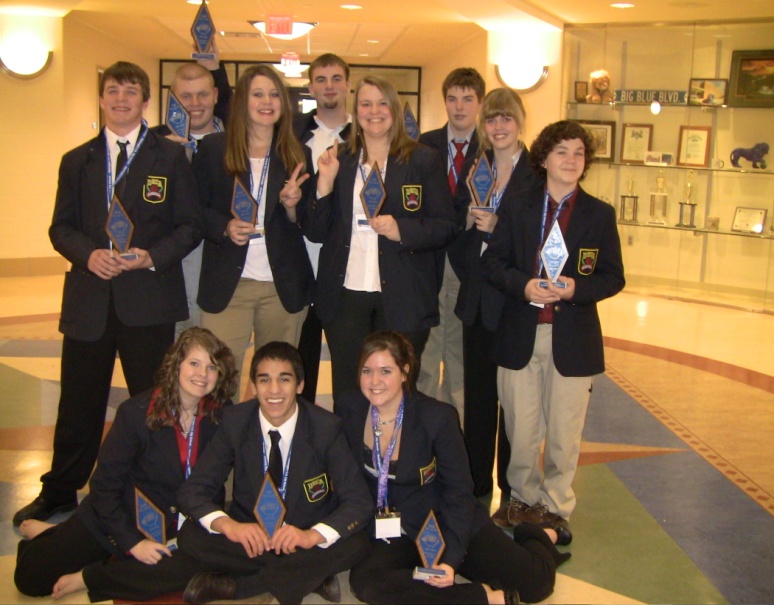 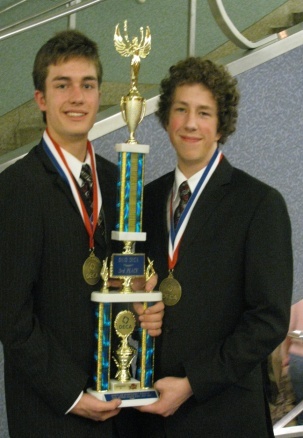 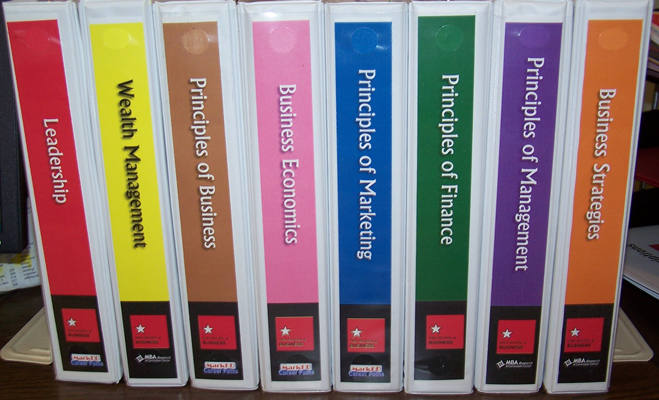 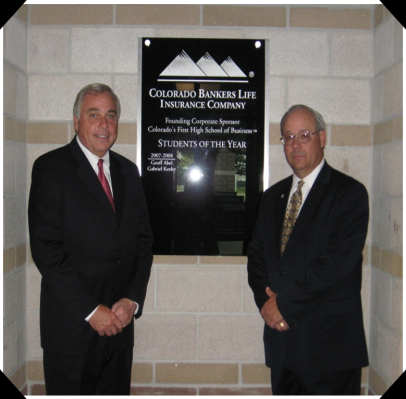 www.mbaresearch.org/HSB
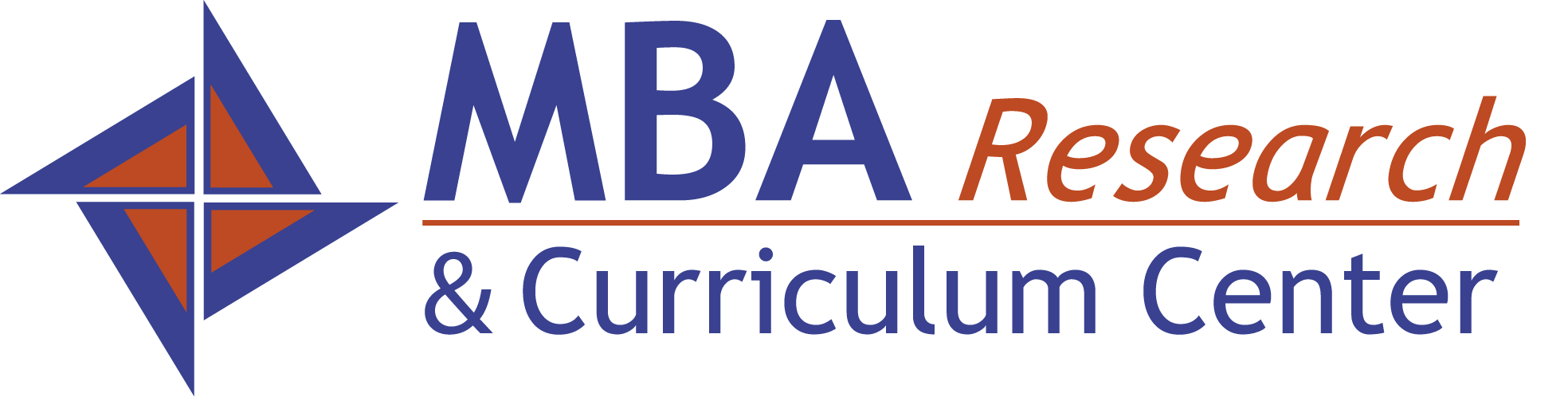 ©2014, MBA Research, Columbus, Ohio;  All rights reserved.
Coming Fall of 2016!
Teaching students about project management? Free PBL projects will be available from PMIef next fall!
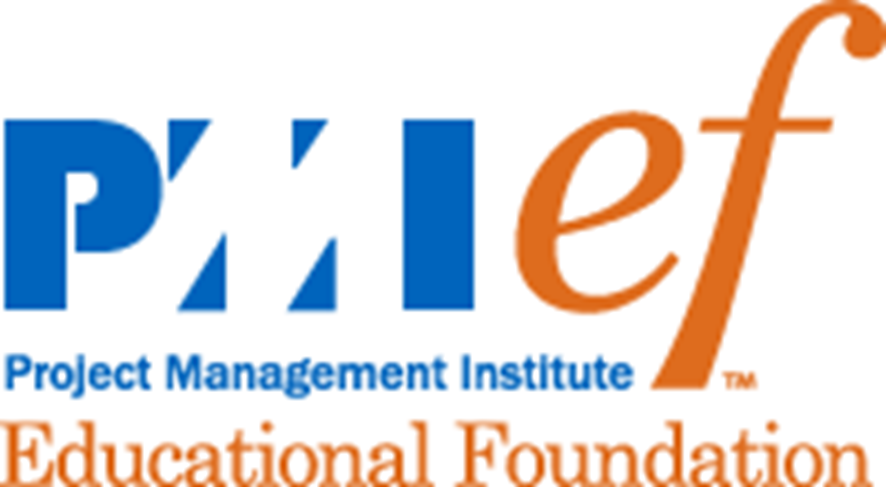 Resources
MBA Research and Curriculum Center:www.mbaresearch.org
Buck Institute for Education:www.bie.org
Edutopia:www.edutopia.org
Free Project
Driving Question
Would you do business in China?
Project Description
China and U.S. Secondary Research
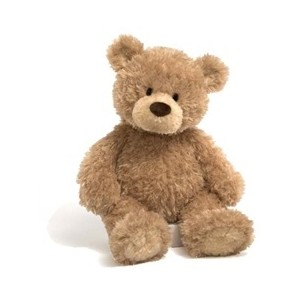 Contact Information
http://www.mbaresearch.info/download/ChinaDynasty_DL.pdf

Twitter – Twitter.com/MBAResearchNews
Facebook – Facebook.com/MBAResearch
Website – www.MBAResearch.org
Phone – 614.486.6708  800.448.0398
Customer service – Service@MBAResearch.org
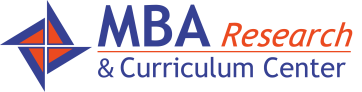 ©2014, MBA Research,
Columbus, Ohio;  All rights reserved.